Македонски јазикСложена реченица
Синтакса е дел од науката за јазикот кој ја проучува реченицата
1.Што е реченица?
   2.Кои се главни членови во реченицата?
   3.Кој е создавачки член во реченицата?
   4.Што е подмет, што е прирок?
ДА ПОВТОРИМЕ!
1.Реченица е основна јазична единица за општење (комуникација) помеѓу луѓето.2.Подметот и прирокот се главни реченични членови.3.Прирокот претставува основен, создавачки член во реченицата.4.Без прирок не постои реченица.
1.Петар игра тенис.

Кој игра ?
ПОДМЕТ
Зборовите  кои кажуваат кој го врши дејството во реченицата се викаат ПОДМЕТ.
1.Петар игра тенис.
ПРИРОК
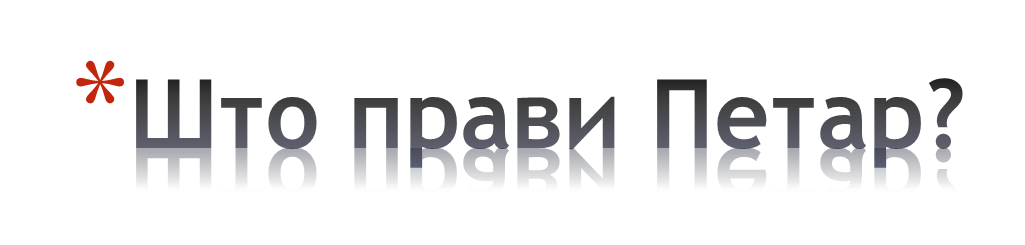 Членот во реченицата кој објаснува што прави подметот се вика ПРИРОК.
ПРИРОК
ПОДМЕТ
Главни членови во реченицата се :
Како се делат речениците според составот?
Според составот се делат на :Прости реченициСложени реченици
Проста реченица

ДА ПОВТОРИМЕ!
Од кои членови е составена простата реченица?
Дамјан пее.
ПОДМЕТ                        Иван чита.                      ПРИРОК
                                   Марија трча.
Проста реченица е онаа реченица која содржи еден глагол во лична форма-прирок.
СЛОЖЕНА РЕЧЕНИЦА
Таа дојде и седна на креветот.
Реченицата која содржи два или повеќе глагола во лична глаголска форма се вика сложена реченица.
ПРОСТА РЕЧЕНИЦА
СЛОЖЕНА РЕЧЕНИЦА
Кате пее.
Кате пее песна и игра оро.
Во простата реченица имаме еден прирок „пее“, а во сложената реченица имаме два прирока „пее“ и „игра“.
РАЗМИСЛИ!!!!Дали простата реченица мора  да биде пократка од сложената реченица?
Заврна силен дожд.
Стефан излезе рано.
Се појави месечината.
Кучето залаа силно.
Го исплаши грмењето.
Отидовме на викенд.
Препиши ги простиве реченици проширувајќи ги во сложени.ВЕЖБИ
Потцртај ги прироците во речениците и заокружи ја сложената реченица.

а)  Девојчињата трчаа и се радуваа во дворот.
б)  На улиците имаше купови со собрани лисја.
    в)   Многу сака да чита книги .
г)   Петар направи проект, за кој доби награда.
д)   Утрово стана рано за да не задоцни на училиште.
ВЕЖБИ
ОУ „Коле Канински“ – Битола
Предметен наставник:
 Наташа Лозановска
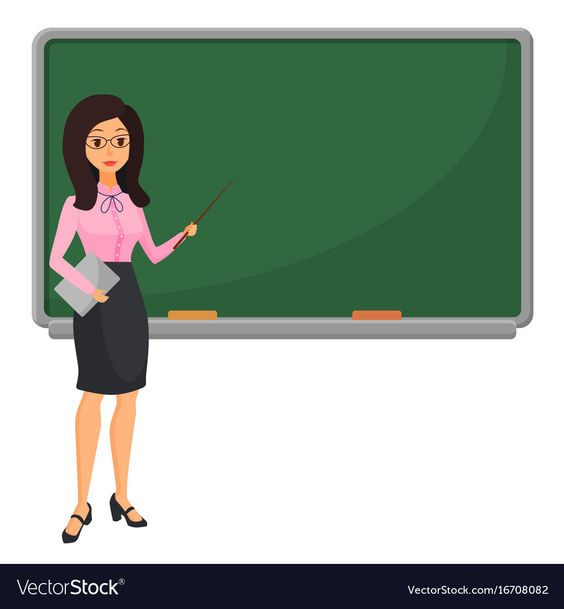